La somministrazione
D.lgs. 15/06/2015, n.81
Artt. 30-40 (Jobs Act)
(abroga disposizioni d.lg.vo 276/2003)
L’alternativa all’assunzione
L’UTILIZZO “DI FATTO”  DI PRESTAZIONI DI LAVORO  RESE DA DIPENDENTI ALTRUI
I problemi giuridici
In che misura è possibile utilizzare prestazioni di lavoro rese da dipendenti altrui?
E’ compatibile con lo schema codicistico della subordinazione lo svolgimento della prestazione “alle dipendenze e sotto la direzione” di un soggetto diverso dal datore di lavoro?
La disciplina vigente fino al 24.10.2003
l’art. 1 della l. 1369/1960:
“E’ vietato all’imprenditore affidare in appalto, subappalto o qualsiasi altra forma, l’esecuzione di mere prestazioni di lavoro mediante impiego di manodopera assunta e retribuita dall’appaltatore o intermediario”
Soggetto
interposto
Titolarità
formale
del rapporto
di lavoro
Rapporto di 
Interposizione
(illecito)
Datore di lavoro
che necessita
di prestazioni
Lavoratori
Effettiva utilizzazione
della prestazione
LA CONSEGUENZA DELLA VIOLAZIONE DEL DIVIETO 
La ricomposizione della scissione tra titolarità 
formale e titolarità sostanziale del rapporto di lavoro
Datore di lavoro
che necessita
di prestazioni
Lavoratori
Effettiva utilizzazione
della prestazione
e titolarità formale del rapporto
La ratio del divieto:Evitare fenomeni di elusione delle normative di tutela
L’esternalizzazione può essere uno strumento di “sostituzione” di lavoratori dipendenti con altri lavoratori
Strumento di ridimensionamento degli organici a fini di sottrarsi alle normative
Può avere l’effetto di ridurre le garanzie dei dipendenti del terzo somministratore, normalmente meno solido dell’impresa che esternalizza.
ACCANTO A QUESTA NORMATIVA ESISTEVA IL MONOPOLIO PUBBLICO DEL COLLOCAMENTO
FONDAMENTO COSTITUZIONALE
ART. 4 Cost. 
   Art 4. Cost.
La Repubblica riconosce a tutti i cittadini il diritto al lavoro e promuove le condizioni che rendano effettivo questo diritto.

Ogni cittadino ha il dovere di svolgere, secondo le proprie possibilità e la propria scelta, un'attività o una funzione che concorra al progresso materiale o spirituale della società.
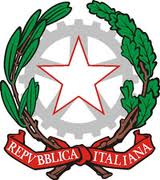 Il collocamento nell’ordinamento repubblicano
art.7 della 264/1949
 “Il collocamento è funzione pubblica esercitata secondo le norme del presente titolo”. 
	Senza soluzione di continuità rispetto alla normativa dell’epoca corporativa che regolava l’incontro tra domanda e offerta di mano d’opera,  demandando obbligatoriamente alle organizzazioni corporative la competenza del collocamento (RD 1938 n.1934).
Fino al processo di riforma iniziato negli anni ’90
la legge 264/1949 stabiliva:

Monopolio dello Stato in quanto funzione pubblica (art.7), 
Richiesta numerica (art.14). Questo avrebbe dovuto consentire la redistribuzione delle occasioni di lavoro sulla base di quei criteri oggettivi con i quali erano costruite le liste di collocamento. 
Preventiva autorizzazione all’assunzione di un soggetto (nella possibilità limitata di assunzione nominativa)
Apparato burocratico di controllo del mercato
Divieto di esercitare la mediazione, anche se gratuitamente (lo scopo di lucro è considerato un’aggravante, art.27).
Una funzione “blindata”
Lo Statuto dei lavoratori 
	rafforzò ulteriormente il controllo pubblico del sistema di collocamento prevedendo (agli artt. 33 e 34 oggi abrogati) l’estensione ulteriore della richiesta numerica, salvo rare eccezioni (per gli impiegati di concetto)
pubblico vs. privato
Per lungo tempo infatti il problema principale è consistito nella diffidenza nei confronti degli intermediari privati: si identificava l’intermediazione privata con il fenomeno del caporalato, che si accompagnava a situazioni di sfruttamento lavorativo.

	La consacrazione di tale diffidenza è stato il regime di monopolio pubblico del collocamento, una funzione svolta per lungo tempo dagli uffici di collocamento, afferenti all’amministrazione statale, in modo statico e burocratico.
	
	A ciò si accompagnava la legislazione che sanciva il divieto di intermediazione di manodopera (la l. 1369/1960)
La “morte annunciata” della l. 1369/1960
Già nell’ottica della legge del 1960 c’erano casi in cui la somministrazione di manodopera svolgeva una funzione economicamente apprezzabile e poteva non essere socialmente pericolosa.

Moltiplicandosi poi questi casi, è comprensibile che anche giudici e ispettori del lavoro si siano fatti carico dell’esigenza di temperare gli effetti del divieto. 

C’è un regime di divieto formalmente assoluto, ma temperato da una «chiusura d’occhio selettiva» da parte di giudici e ispettori del lavoro									           Ichino, 1999
LA SVOLTA INDOTTA DALLA GIURISPRUDENZA COMUNITARIA
Corte giustizia Comunità europee, 11-12-1997, n. 55/96
Soc. Coop. job centre, 
“Lo stato membro che vieti qualunque attività di mediazione e interposizione tra domanda e offerta di lavoro che non sia svolta dagli uffici pubblici di collocamento viola la disciplina comunitaria della concorrenza se determina una situazione per cui gli uffici pubblici di collocamento siano necessariamente indotti a sfruttare abusivamente la loro posizione dominante, ricorrendo i seguenti presupposti:
 a) gli uffici pubblici non sono palesemente in grado di soddisfare, per tutti i tipi di attività, la domanda esistente sul mercato del lavoro;
 b) l’espletamento delle attività di collocamento da parte delle imprese private è reso impossibile da disposizioni di legge che vietano tali attività; 
c) le attività di collocamento svolte da imprese private possono estendersi a cittadini o territori di altri stati membri”.
La coesistenza di pubblico e privato nel mercato del lavoro
La riforma del collocamento resasi necessaria a seguito della sentenza Job centre si è mossa in due direzioni:
apertura ai privati nell’attività di intermediazione 
riqualificazione del collocamento pubblico
D.lgs. N. 469/1997: 
trasferimento della funzione di collocamento alle Regioni, già competenti in materia di formazione professionale
legalizzazione dell’intermediazione privata, previa autorizzazione amministrativa
Le prime aperture normative dopo l’“ammorbidimento” della giurisprudenza
1997: Il primo (parziale) superamento in via legislativa del divieto di interposizione
La legge sul lavoro interinale (l.n. 196/1997)
Il programma del Libro Bianco
I vincoli nell’utilizzo della forza-lavoro introdotti dalla legge n. 1369/1960, non trovavano pari nella legislazione degli altri Paesi 
	(pratiche di outsourcing, ampiamente diffuse in altri contesti, ad esempio negli Stati Uniti e in Gran Bretagna, sono in Italia tuttora vietate).
L’analisi
Il riferimento è, in particolare, all’istituto del c.d. leasing di manodopera: una tecnica innovativa di gestione del personale imperniata su rapporti con agenzie specializzate nella fornitura a carattere continuativo e a tempo indeterminato (e non a termine, come nel lavoro interinale) di parte della forza-lavoro di cui l’azienda ha bisogno
La proposta
La scelta normativa conseguente ad opera del d.l.g.vo n. 276/2003 che introduce la somministrazione di manodopera.
Impresa fornitrice
(l’Agenzia)
Terzo 
interposto
Illecito
Lecito
Contratto commerciale 
di fornitura 
di manodopera
Titolarità
del rapporto
di lavoro
Impresa 
utilizzatrice
Lavoratore
Effettiva utilizzazione
della prestazione
Il collocamento oggi
La funzione pubblica di controllo delle dinamiche dell’incontro domanda/offerta di lavoro non si estrinseca più con la gestione diretta dell’attività di collocamento,
 bensì mediante:
1. il controllo dei soggetti privati che esplicano l’attività di intermediazione e fornitura di manodopera, verificando il possesso di determinati requisiti di affidabilità economica e professionale (mediante il procedimento di autorizzazione delle agenzie e l’iscrizione all’albo)
Il collocamento oggi (segue)
2. Con limiti alla libertà di scelta del datore di lavoro mediante l’applicazione di normative antidiscriminatorie la garanzia della riservatezza individuale del lavoratore, la previsione di diritti di precedenza nell’assunzione a favore di alcune categorie di lavoratori (contratti a termine per attività stagionali, lavoratori in mobilità, lavoratori cessati per trasferimenti d’azienda nei confronti del subentrante) 
	3. La disciplina vincolistica prevista per alcune categorie di lavoratori, in ragione della loro debolezza nel mercato del lavoro (i disabili) oppure per ragioni di ordine pubblico da cui discendono le limitazioni all’ingresso dei lavoratori extracomunitari
Il d.lg.vo 276/2003 viene riformato dal 
D.lgs. 15/06/2015 n.81 Artt. 30-40 (Jobs Act)

Principali differenze: si prevede un’estensione del campo di applicazione del contratto di somministrazione a tempo indeterminato (staff leasing), eliminazione delle causali e fissazione al contempo un limite percentuale all’utilizzo calcolato sul totale dei dipendenti a tempo indeterminato dell’impresa che vi fa ricorso.
Art.30 Definizione
1.  Il contratto di somministrazione di lavoro è il contratto, a tempo indeterminato o determinato, con il quale un'agenzia di somministrazione autorizzata, ai sensi del decreto legislativo n. 276 del 2003, mette a disposizione di un utilizzatore uno o più lavoratori suoi dipendenti, i quali, per tutta la durata della missione, svolgono la propria attività nell'interesse e sotto la direzione e il controllo dell'utilizzatore.
Artt. 4-8 D.lg.vo n. 276/2003
Le agenzie per il lavoro
Presso il Ministero del lavoro e delle politiche sociali è istituito un apposito albo delle agenzie per il lavoro. Il predetto albo è articolato in cinque sezioni:
a) agenzie di somministrazione di lavoro abilitate allo svolgimento di tutte le attività di cui all'articolo 20 (somministrazione);
b) agenzie di somministrazione di lavoro a tempo indeterminato abilitate a svolgere esclusivamente una delle attività specifiche di cui all'articolo 20, comma 3, lettere da a) a h)(ipotesi di somministrazione);
c) agenzie di intermediazione;
d) agenzie di ricerca e selezione del personale;
e) agenzie di supporto alla ricollocazione professionale
L'iscrizione alla sezione dell'albo di cui alla lettera a), comporta automaticamente l'iscrizione della agenzia alle sezioni di cui alle lettere c), d) ed e)
L'iscrizione alla sezione dell'albo di cui alla lettera c), comporta automaticamente l'iscrizione della agenzia alle sezioni di cui alle lettere d) ed e)
DUE fondamentali tipi di Agenzie:
Le Agenzie di somministrazione (lett. a)
Le Agenzie di intermediazione (lett. c)
I requisiti richiesti per l'iscrizione all'albo
La costituzione della agenzia nella forma di società di capitali ovvero cooperativa o consorzio di cooperative, italiana o di altro Stato membro della Unione europea. Per le agenzie di cui alle lettere d) ed e) e' ammessa anche la forma della società di persone;
La sede legale o una sua dipendenza nel territorio dello Stato o di altro Stato membro della Unione europea;
La disponibilità di uffici in locali idonei allo specifico uso e di adeguate competenze professionali, dimostrabili per titoli o per specifiche esperienze nel settore delle risorse umane o nelle relazioni industriali
(Segue)
in capo agli amministratori, ai direttori generali, ai dirigenti muniti di rappresentanza e ai soci accomandatari: assenza di condanne penali, anche non definitive, per delitti contro il patrimonio, per delitti contro la fede pubblica o contro l'economia pubblica, per il delitto previsto dall'articolo 416-bis del codice penale, o per delitti non colposi per i quali la legge commini la pena della reclusione non inferiore nel massimo a tre anni, per delitti o contravvenzioni previsti da leggi dirette alla prevenzione degli infortuni sul lavoro o, in ogni caso, previsti da leggi in materia di lavoro o di previdenza sociale
l'interconnessione con la borsa continua nazionale del lavoro di cui al successivo articolo 15, attraverso il raccordo con uno o più nodi regionali
Rispetto del diritto del lavoratore alla determinazione dell’ambito di diffusione dei propri dati (art. 8)
Requisiti aggiuntivi specifici delle agenzie di somministrazione (art. 5)
Capitale versato non inferiore ad €600.000
A garanzia dei crediti retributivi e contributivi: deposito cauzionale presso un Istituto di credito di €350.000 per i primi 2 anni e poi fideiussione bancaria o assicurativa non inferiore al 5% del fatturato dell’anno precedente
contratto di somministrazione
UTILIZZATORE
AGENZIA DI 
SOMMINISTRAZIONE
 DI LAVORO
LAVORATORE
Contratto di lavoro a termine/ a tempo indeterminato
Svolgimento dell’opera
31
La fattispecie si realizza attraverso 
due contratti collegati
Il contratto di 
somministrazione 
di lavoro può 
essere concluso 
da ogni soggetto, 
denominato 
utilizzatore, 
che si rivolga 
ad altro soggetto, 
denominato 
somministratore, 
a ciò autorizzato
Un contratto di 
somministrazione 
concluso fra 
l’agenzia 
di 
somministrazione
 e il datore di lavoro
utilizzatore 
(impresa o non)
Un contratto di 
lavoro subordinato 
concluso fra 
l’agenzia 
di 
somministrazione 
e il lavoratore
Contratto di somministrazione
Il contratto di somministrazione di lavoro può essere concluso a termine o a tempo indeterminato. 

Lo Staff-leasing:  
2003 introduzione
2008 abrogazione
2009 reintroduzione con ampliamenti
2012 modifiche ampliative
2015 inserimento nella definizione; limite quantitativo
La somministrazione di lavoro a tempo indeterminato è ammessa (art.31)
1.  Salvo diversa previsione dei contratti collettivi applicati dall'utilizzatore, il numero dei lavoratori somministrati con contratto di somministrazione di lavoro a tempo indeterminato non può eccedere il 20 per cento del numero dei lavoratori a tempo indeterminato in forza presso l'utilizzatore al 1° gennaio dell'anno di stipula del predetto contratto, con un arrotondamento del decimale all'unità superiore qualora esso sia eguale o superiore a 0,5.  (minimo 3 dipendenti…)
Non si può fare nella PA
Il confronto
La somministrazione di lavoro a tempo determinato è utilizzata nei limiti quantitativi individuati dai contratti collettivi applicati dall'utilizzatore. (E' in ogni caso esente da limiti quantitativi la somministrazione a tempo determinato di lavoratori di cui all'articolo 8, comma 2, della legge n. 223 del 1991, di soggetti disoccupati che godono, da almeno sei mesi, di trattamenti di disoccupazione non agricola o di ammortizzatori sociali, e di lavoratori «svantaggiati» o «molto svantaggiati» ai sensi dei numeri 4) e 99) dell'articolo 2 del regolamento (UE) n. 651/2014 della Commissione, del 17 giugno 2014, come individuati con decreto del Ministro del lavoro e delle politiche sociali).
[Prima: La somministrazione di lavoro a tempo determinato è ammessa a fronte di ragioni di carattere tecnico, produttivo, organizzativo o sostitutivo, anche se riferibili all'ordinaria attività dell'utilizzatore. 
La individuazione, anche in misura non uniforme, di limiti quantitativi di utilizzazione della somministrazione a tempo determinato è affidata ai contratti collettivi nazionali di lavoro stipulati da sindacati comparativamente più rappresentativi]
Divieti
a)  per la sostituzione di lavoratori che esercitano il diritto di sciopero;
b)  [salva diversa disposizione degli accordi sindacali], presso unità produttive nelle quali si sia proceduto, entro i sei mesi precedenti, a licenziamenti collettivi ai sensi degli articoli 4 e 24 della legge  1991, n. 223, che abbiano riguardato lavoratori adibiti alle stesse mansioni cui si riferisce il contratto di somministrazione , a meno che tale contratto sia stipulato per provvedere alla sostituzione di lavoratori assenti [ovvero sia concluso ai sensi dell’ articolo 8, comma 2, della legge 23 luglio 1991, n. 223,] ovvero abbia una durata iniziale non superiore a tre mesi. 
c) [Salva diversa disposizione degli accordi sindacali, il divieto opera altresì ]presso unità produttive nelle quali sia operante una sospensione dei rapporti o una riduzione dell'orario, con diritto al trattamento di integrazione salariale, che interessino lavoratori adibiti alle stesse mansioni cui si riferisce il contratto di somministrazione; 
c)  da parte delle imprese che non abbiano effettuato la valutazione dei rischi in applicazione della normativa di tutela della salute e della sicurezza dei lavoratori.
Forma del contratto di somministrazione (art.33)
1.  Il contratto di somministrazione di manodopera è stipulato in forma scritta e contiene i seguenti elementi:
….
 In mancanza di forma scritta il contratto di somministrazione è nullo e i lavoratori sono considerati a tutti gli effetti alle dipendenze dell'utilizzatore (art. 38, Somministrazione irregolare)
Contratto di lavoro
In caso di contratto a tempo indeterminato i rapporti di lavoro tra somministratore e prestatori di lavoro sono soggetti alla disciplina generale;
Nel contratto è stabilita la misura della indennità mensile di disponibilità, divisibile in quote orarie, corrisposta dal somministratore al lavoratore per i periodi nei quali il lavoratore stesso rimane in attesa di assegnazione. La misura di tale indennità è stabilita dal contratto collettivo applicabile al somministratore e comunque non è inferiore alla misura prevista, [ovvero aggiornata periodicamente], con decreto del Ministro del lavoro e delle politiche sociali. L'indennità di disponibilità è esclusa dal computo di ogni istituto di legge o di contratto collettivo.
In caso di somministrazione a tempo determinato il rapporto di lavoro tra somministratore e prestatore di lavoro è soggetto alla disciplina del contratto a termine  per quanto compatibile
Il termine inizialmente posto al contratto di lavoro può in ogni caso essere prorogato, con il consenso del lavoratore e per atto scritto, nei casi e per la durata prevista dal contratto collettivo applicato dal somministratore
Le assunzioni possono essere anche part-time
Non si applica l’art.4 e 24 l.223/1991 nel caso di cessazione della somministrazione a tempo indeterminato
In caso di contratto di somministrazione, il prestatore di lavoro non è computato nell'organico dell'utilizzatore ai fini della applicazione di normative di legge o di contratto collettivo, fatta eccezione per quelle relative alla materia dell'igiene e della sicurezza sul lavoro.
In caso di somministrazione di lavoratori disabili per missioni di durata non inferiore a dodici mesi, il lavoratore somministrato è computato nella quota di riserva di cui all'articolo 3 della legge 12 marzo 1999, n. 68
Potere direttivo e di controllo
Per tutta la durata della missione i lavoratori svolgono la propria attività nell'interesse nonché sotto la direzione e il controllo dell'utilizzatore. Nell'ipotesi in cui i lavoratori vengano assunti con contratto di lavoro a tempo indeterminato essi rimangono a disposizione del somministratore per i periodi in cui non sono in missione presso un utilizzatore, salvo che esista una giusta causa o un giustificato motivo di risoluzione del contratto di lavoro
Tutela del prestatore di lavoro
Per tutta la durata della missione presso un utilizzatore, i lavoratori dipendenti dal somministratore hanno diritto a condizioni economiche e normative complessivamente non inferiori a quelle dei dipendenti di pari livello dell'utilizzatore, a parità di mansioni svolte
(L’utilizzatore è obbligato in  solido)
I contratti collettivi applicati dall'utilizzatore stabiliscono modalità e criteri per la determinazione e corresponsione delle erogazioni economiche correlate ai risultati conseguiti nella realizzazione di programmi concordati tra le parti o collegati all'andamento economico dell'impresa. 
I lavoratori dipendenti dal somministratore hanno altresì diritto a fruire di tutti i servizi sociali e assistenziali di cui godono i dipendenti dell'utilizzatore addetti alla stessa unità produttiva, esclusi quelli il cui godimento sia condizionato alla iscrizione ad associazioni o società cooperative o al conseguimento di una determinata anzianità di servizio
Il somministratore informa i lavoratori sui rischi per la sicurezza e la salute connessi alle attività produttive e li forma e addestra all'uso delle attrezzature di lavoro necessarie allo svolgimento della attività lavorativa per la quale essi vengono assunti in conformità alle disposizioni recate dal decreto legislativo 9 aprile 2008, n.81. Il contratto di somministrazione può prevedere che tale obbligo sia adempiuto dall'utilizzatore. L'utilizzatore osserva nei confronti dei lavoratori somministrati, tutti gli obblighi di protezione previsti nei confronti dei propri dipendenti.
Nel caso in cui adibisca il lavoratore a mansioni di livello superiore o inferiore a quelle dedotte in contratto, l'utilizzatore deve darne immediata comunicazione scritta al somministratore consegnandone copia al lavoratore medesimo. Ove non abbia adempiuto all'obbligo di informazione, l'utilizzatore risponde in via esclusiva per le differenze retributive spettanti al lavoratore occupato in mansioni superiori e per l'eventuale risarcimento del danno derivante dalla assegnazione a mansioni inferiori.
Potere disciplinare
Ai fini dell'esercizio del potere disciplinare, che è riservato al somministratore, l'utilizzatore comunica al somministratore gli elementi che formeranno oggetto della contestazione ai sensi dell'articolo 7 della legge 20 maggio 1970, n. 300
Trasformazione rapporti
I lavoratori somministrati sono informati dall'utilizzatore dei posti vacanti presso quest'ultimo, anche mediante un avviso generale affisso all'interno dei locali dell'utilizzatore. (art.31, co.3).
 E' nulla ogni clausola diretta a limitare, anche indirettamente, la facoltà dell'utilizzatore di assumere il lavoratore al termine della sua missione, fatta salva l'ipotesi in cui al lavoratore sia corrisposta una adeguata indennità, secondo quanto stabilito dal contratto collettivo applicabile al somministratore (art.35, co.8)
Diritti sindacali
Il prestatore di lavoro ha diritto a esercitare presso l'utilizzatore, per tutta la durata della somministrazione, i diritti di libertà e di attività sindacale nonché a partecipare alle assemblee del personale dipendente delle imprese utilizzatrici
Ogni dodici mesi l'utilizzatore, anche per il tramite della associazione dei datori di lavoro alla quale aderisce o conferisce mandato, comunica alle rappresentanze sindacali aziendali ovvero alla rappresentanza sindacale unitaria o, in mancanza, agli organismi territoriali di categoria delle associazioni sindacali comparativamente più rappresentative sul piano nazionale, il numero dei contratti di somministrazione di lavoro conclusi, la durata degli stessi, il numero e la qualifica dei lavoratori interessati
Le sanzioni
in mancanza delle causali di ammissibilità
 in situazioni nelle quali la somministrazione era vietata
 effettuata da impresa non autorizzata
 per un numero di lavoratori eccedenti  quelli indicati nel contratto
 con violazione degli obblighi di valutazione dei rischi
 quando il contratto non contiene alcuni elementi espressamente richiesti dalla legge
Art. 38. Somministrazione irregolare

Quando la somministrazione di lavoro avvenga al di fuori dei limiti…
il lavoratore può chiedere 
la costituzione di un rapporto di lavoro alle dipendenze 
dell’utilizzatore
Art. 39.  Decadenza e tutele
1.  Nel caso in cui il lavoratore chieda la costituzione del rapporto di lavoro con l'utilizzatore, ai sensi dell'articolo 38, comma 2, trovano applicazione le disposizioni dell'articolo 6 della legge n. 604 del 1966, e il termine di cui al primo comma del predetto articolo decorre dalla data in cui il lavoratore ha cessato di svolgere la propria attività presso l'utilizzatore.
2.  Nel caso in cui il giudice accolga la domanda di cui al comma 1, condanna il datore di lavoro al risarcimento del danno in favore del lavoratore, stabilendo un'indennità onnicomprensiva nella misura compresa tra un minimo di 2,5 e un massimo di 12 mensilità dell'ultima retribuzione di riferimento per il calcolo del trattamento di fine rapporto, avuto riguardo ai criteri indicati nell'articolo 8 della legge n. 604 del 1966. La predetta indennità ristora per intero il pregiudizio subito dal lavoratore, comprese le conseguenze retributive e contributive, relativo al periodo compreso tra la data in cui il lavoratore ha cessato di svolgere la propria attività presso l'utilizzatore e la pronuncia con la quale il giudice ha ordinato la costituzione del rapporto di lavoro
Art. 40. Sanzioni
La violazione degli obblighi e dei divieti relativi alla forma scritta; nonché, per il solo utilizzatore, l’utilizzo in violazione del numero dei lavoratori ed in dispregio dei divieti di utilizzo; per il solo somministratore, il non avere dato le informazioni al lavoratore, non aver ottemperato agli obblighi di sicurezza, ai diritti sindacali
 sono punite con la sanzione amministrativa pecuniaria da euro 250 a euro 1.250.
Riforma servizi per il lavoro e politiche attiveRenzi d.l. n. 150/2015
Viene istituita una Rete Nazionale dei servizi per le politiche del lavoro, coordinata dalla nuova Agenzia Nazionale per le Politiche Attive del Lavoro (ANPAL), e formata dalle strutture regionali per le Politiche attive del Lavoro, dall’INPS, dall’INAIL, dalle Agenzie per il lavoro e dagli altri soggetti autorizzati all’attività di intermediazione, dagli enti di formazione, da Italia Lavoro, dall’ISFOL (Istituto per lo sviluppo della formazione professionale dei lavoratori) nonché dal sistema delle Camere di commercio, industria, artigianato e agricoltura, dalle università e dagli altri istituti di scuola secondaria di secondo grado. L’istituzione dell’ANPAL avverrà senza nuovi oneri a carico della finanza pubblica. Tutte le risorse necessarie al suo funzionamento saranno infatti trasferite dal Ministero del lavoro e dall’ISFOL, dei quali sarà effettuata una conseguente riorganizzazione.
Il Ministero del lavoro fisserà linee di indirizzo triennali ed obiettivi annuali in materia di politiche attive e definirà i livelli minimi che le prestazioni devono avere su tutto il territorio nazionale. 
Per garantire i livelli essenziali di prestazioni in materia di servizi e politiche attive del lavoro, Ministero del lavoro, Regioni e Province autonome definiranno, un Piano finalizzato all’erogazione delle politiche attive mediante l’utilizzo coordinato di fondi (nazionali, regionali e del Fondo Sociale Europeo). Allo stesso scopo il Ministero del lavoro stipulerà, con ogni Regione e con le Province autonome, una convenzione per regolare i rapporti e gli obblighi concernenti la gestione dei servizi per l’impiego e delle politiche attive del lavoro. 
Il Ministero del lavoro controllerà quindi il rispetto dei livelli essenziali delle prestazioni su tutto il territorio nazionale e monitorerà le politiche occupazionali.
Sarà istituito un Albo nazionale dei soggetti accreditati a svolgere funzioni in materia di politiche attive del lavoro, un Sistema informativo delle politiche del lavoro e il fascicolo elettronico del lavoratore.
All’istituzione dell’Albo provvederà l’ANPAL; nello stesso vengono iscritte le agenzie per il lavoro e le agenzie che intendono operare nel territorio delle regioni che non abbiano istituito un proprio regime di accreditamento. L’obiettivo è quello di valorizzare le sinergie tra soggetti pubblici e privati e di rafforzare le capacità di incontro tra domanda e offerta di lavoro.
Il Sistema informativo e il fascicolo elettronico del lavoratore mirano ad una migliore gestione del mercato del lavoro e del monitoraggio delle prestazioni erogate. 
Per semplificare gli adempimenti per i datori di lavoro, si prevede che le comunicazioni di assunzione, trasformazione e cessazione dei rapporti di lavoro (comprese quelle relative alla gente di mare), dovranno essere effettuate in via telematica.
Le informazioni del Sistema informativo rappresenteranno la base per la formazione del fascicolo elettronico del lavoratore, liberamente accessibile da parte degli interessati. 
Tutte le informazioni contenute nel Sistema informativo saranno messe a disposizione delle Regioni e delle Province.